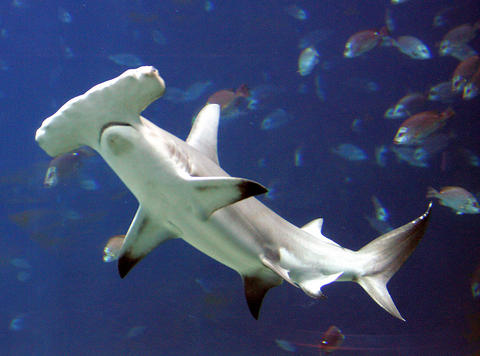 Хрящові
 риби
Будова Ланцетника1-нервова система, 2-хорда, 3-нервова трубка, 4-хвостовий плавець, 5-анальний отвір, 6-кишечник, 7-спинні судини, 8-отвір навколозябрової щілини,9-навколозяброва щілина, 10-зяброві щілини. 11-глотка, 12-передротова лійка, 13 щупальця,14-передній кінець тіла ланцетника, 15-органи         розмноження . 16 нервові клітини . 17-нерви.
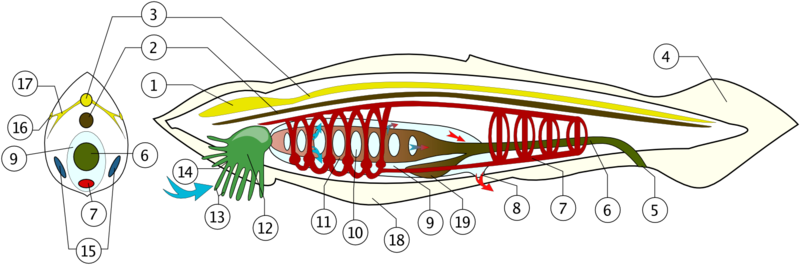 Підтип Черепні. Загальна характеристика класу Хрящові риби
Загальна характеристика підтипу Черепні або Хребетні. Надклас Риби.
Залежно від складу скелета виділяють два класи риб
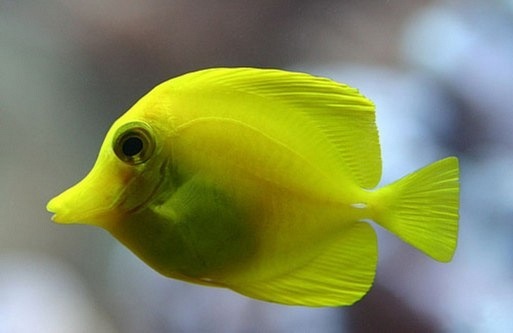 ХРЯЩОВІ РИБИ
КІСТКОВІ РИБИ
Клас Хрящові риби
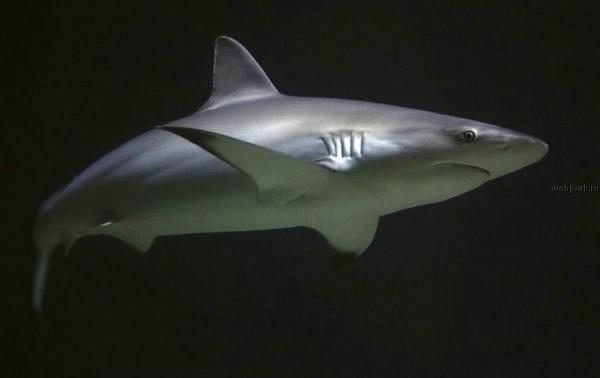 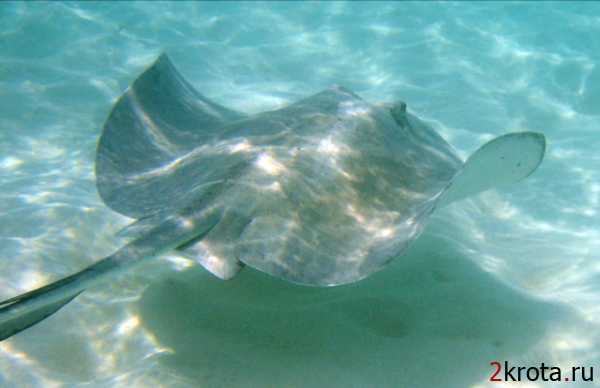 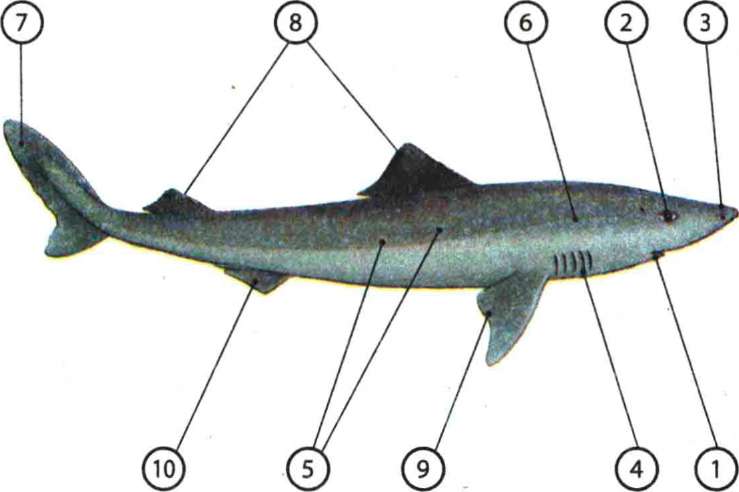 Х
Р
Я
Щ
О
В
И
Х

Р
И
Б
Б
У
Д
О
В
А
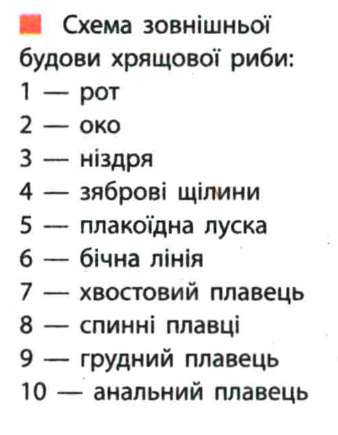 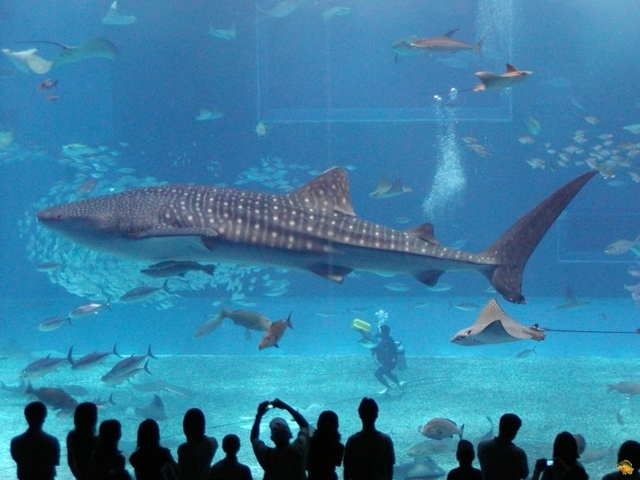 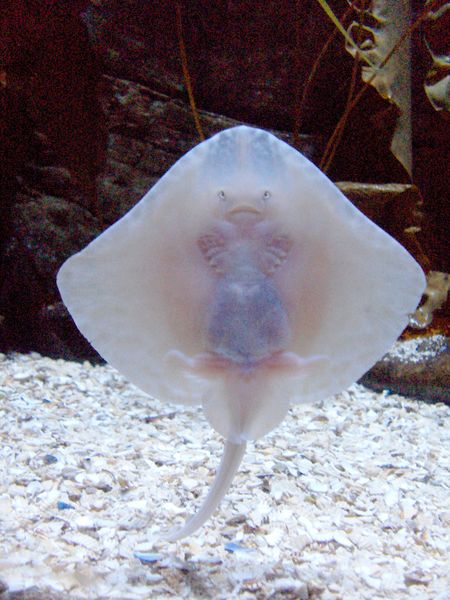 Хрящові риби
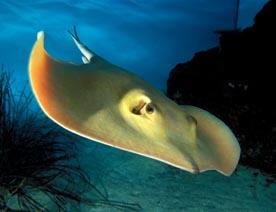 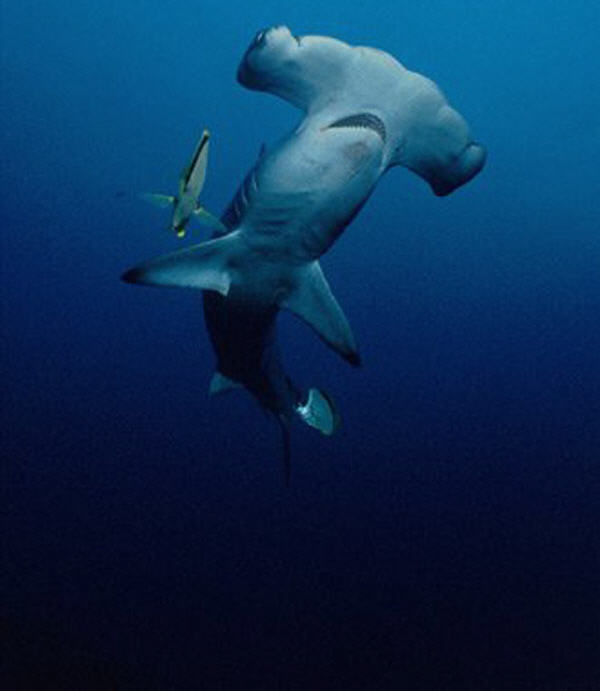 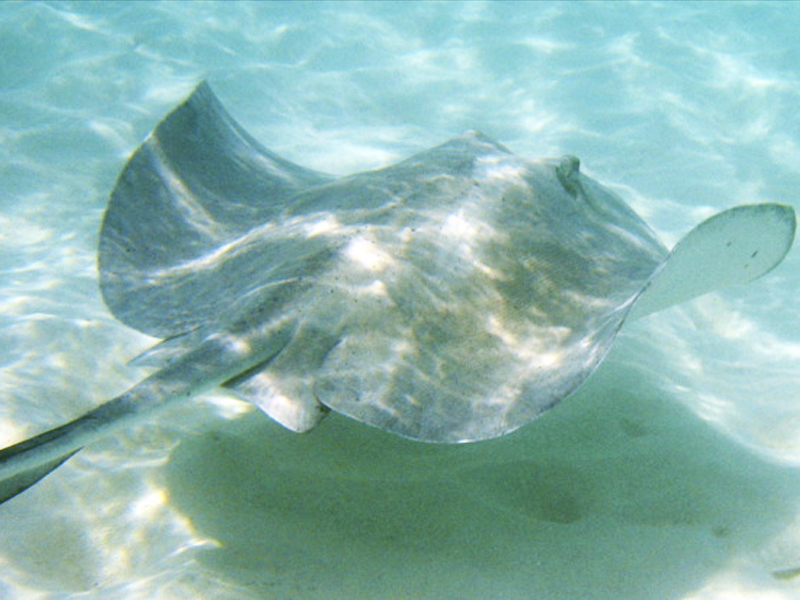 Хрящові риби − окремий клас риб, які мають характерні відмінності: відсутність плавального міхура та кришок, які закривають зябра, і звісно вся опорно-рухова система складається з хрящової тканини, а не з кісткової, як у інших.
    Акули і скати − представники даного класу, хижі риби, які мешкають лише у морі чи в океані.
ЦІКАВІ ФАКТИ ПРО АКУЛ
   Розміри акул дуже різняться. Найменша з відомих акул — карликова світяща акула. Вона має розмір не більш людської долоні. До найбільших акул відносять велику китову, вона часто перевищує 10 метрів в довжину. Є повідомлення про примірники 18 і 20 метрів. 
•  Акула це риба, більш того вона не має у своєму тілі кісток. Весь скелет акул складається з хрящової тканини.
•  Для того щоб дихати акула повинна постійно плисти. Справа в тому, що ці риби не можуть рухати зябровими кришками для прокачування води через зябра. Тому вона завжди в русі, щоб вода потрапляючи в рот проходила через зябра і організм збагачувався киснем.
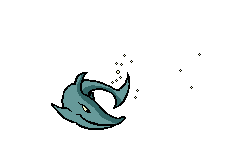 Ще однією причиною чому більшість акул проводять життя у вічному русі є те, що щільність їх тіла вище ніж у води. Якщо акула перестане плисти, вона не тільки задихнеться, а ще почне йти на дно. Проте варто згадати, що є досить багато видів, які можуть відпочивати на дні і їм не обов’язково плисти для життя.
Акула китова
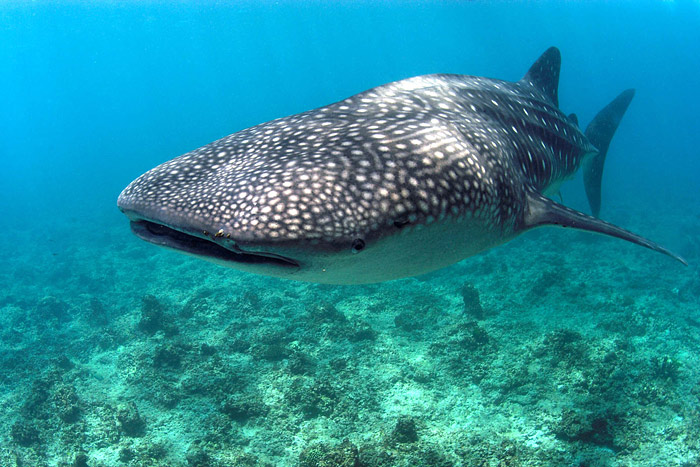 Тигрова акула
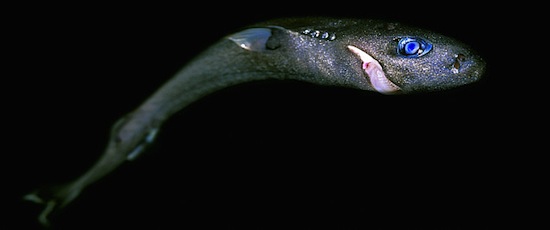 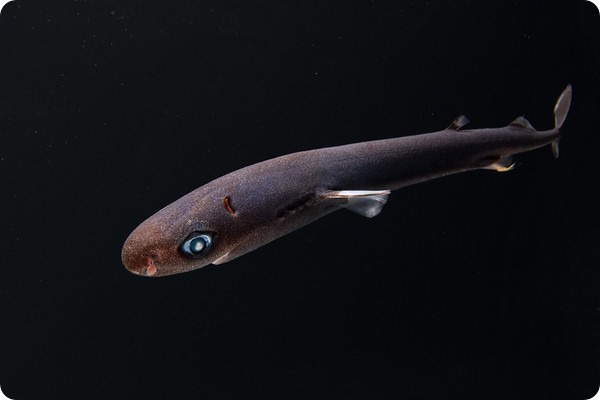 Карликова акула
Акула-молот
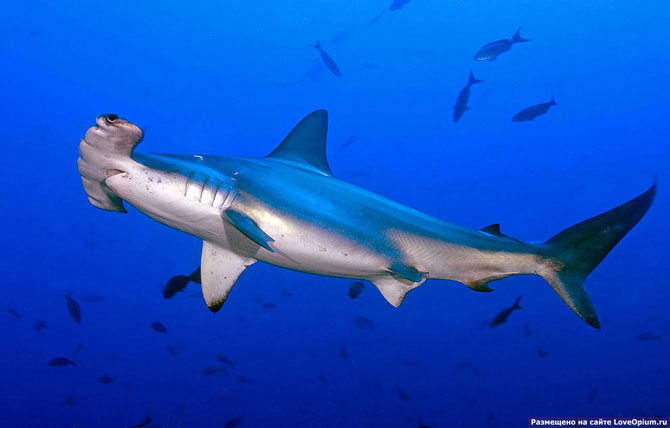 Піщана акула
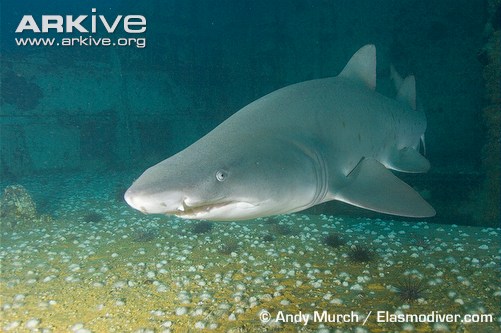 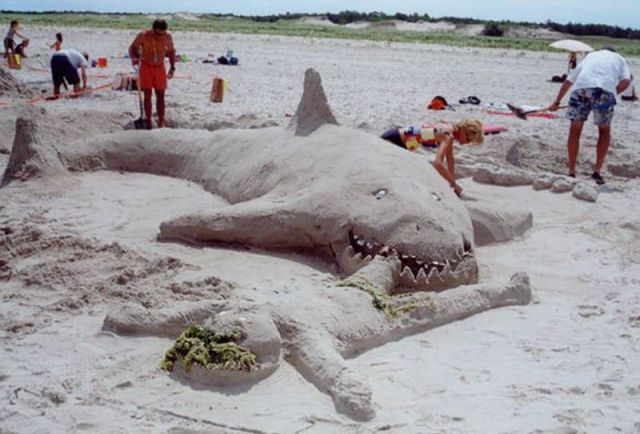 Хвостокол
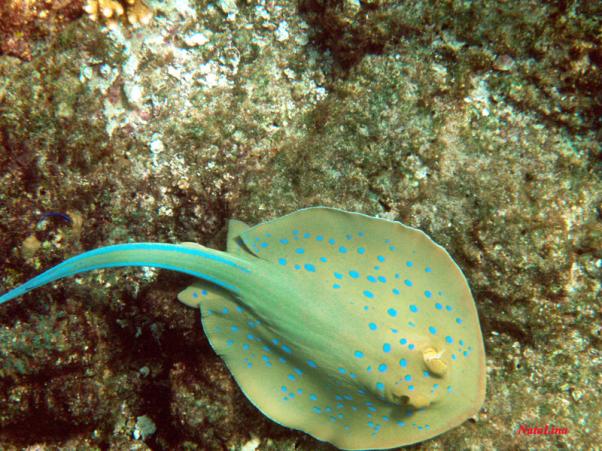 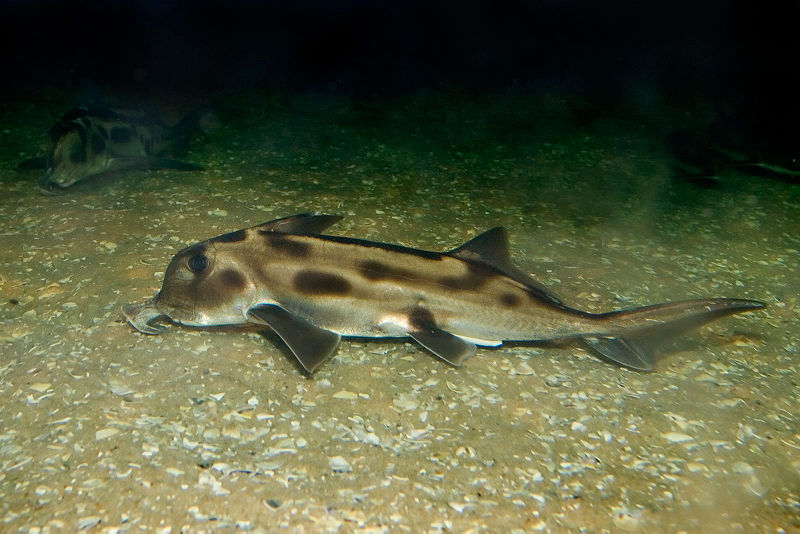 Підготувала учениця 8 класу Смолен Ольга
2015р.